Викторина по английскому языку4 класс
Составитель: Долгова Д.А., учитель английского языка 
МОУ СОШ № 16 с УИОП
 г. Электросталь
MyRainbow English
Word’s worldtask 1. Name the pictures
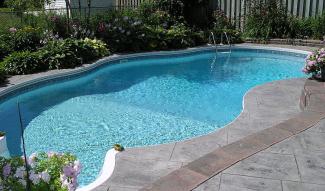 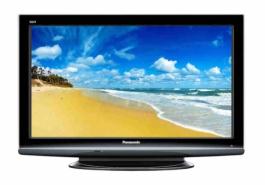 Swimming pool
piano
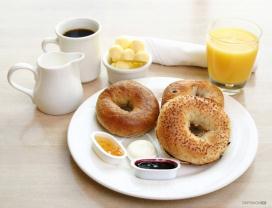 television
breakfast
Word’s worldtask 2. Make words
emtsioems 
sometimes

                  erven 
                   never

                             lusluay 
                              usually
                                              slywaa 
                                              always
. Word’s world task3.
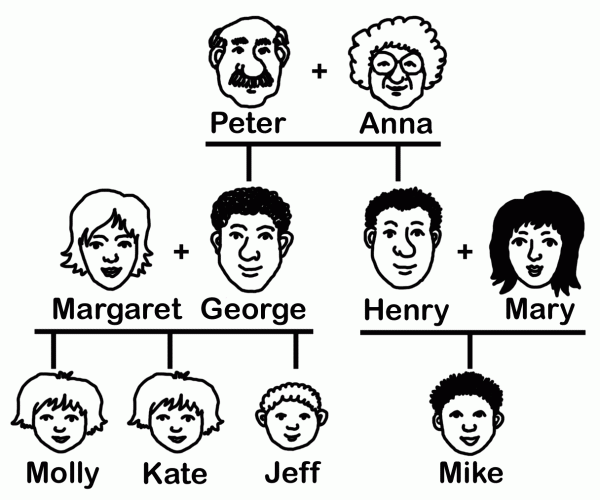 Hello! My name is Molly. My (5) is big. 
I've got a (1). Her name is Margaret. 
I've got a (4). His name is George. 
I've got a (11). Her name is Kate. Kate and I are (9).
I've got a little (2). His name is Jeff. 
I've got a (7). His name is Peter.
I've got a (10) Her name is Anna.
I've got an (3). His name is Henry.
I've got an (8). Her name is Mary.
I've got a (6). His name is Mike.
Write correctlytask 1. Possessive
1. работа Джессики
2. имя доктора
3. машина Фрэнка
4. телевизор Ани
5. компьютер моих сыновей
6. дочь Марка и Виктории
7. дети Сюзанны
8. ключи моей сестры
9. сумки наших друзей
10. учитель моей дочери
Write correctlytask 2. Present simple vs Present continuous
you / often / wear / jeans? 
you / wear / jeans now?
it / rain / now? 
it / often / rain / in your country?
you / study / English every day? 
you / study / English at the moment?
Write correctlytask3. A family tree
Jack is_______husband.
Kate is Mary’s_______.
Nick is_______father.
Sally is Ann’s_______.
Kate and Nick are Ann’s________.
Don is_____grandfather.
Listen totask1. Repeat 
http://yandex.ru/video/search?filmId=Xm4I1VgAUXI&text=wake%20up%20in%20the%20morning&redircnt=1446994898.1
Listen totask2.
b
a
a
b
a
b
b
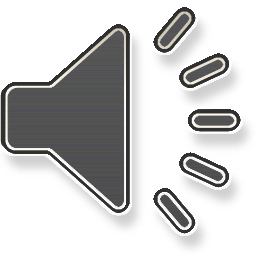 Listen totask 3.
1.B

2.B
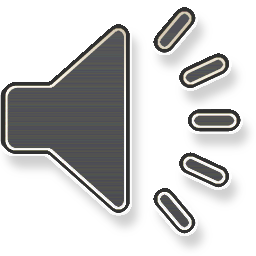